Χρηματοοικονομική Λογιστική
Σύμφωνα με τα Διεθνή και τα Ελληνικά Λογιστικά Πρότυπα
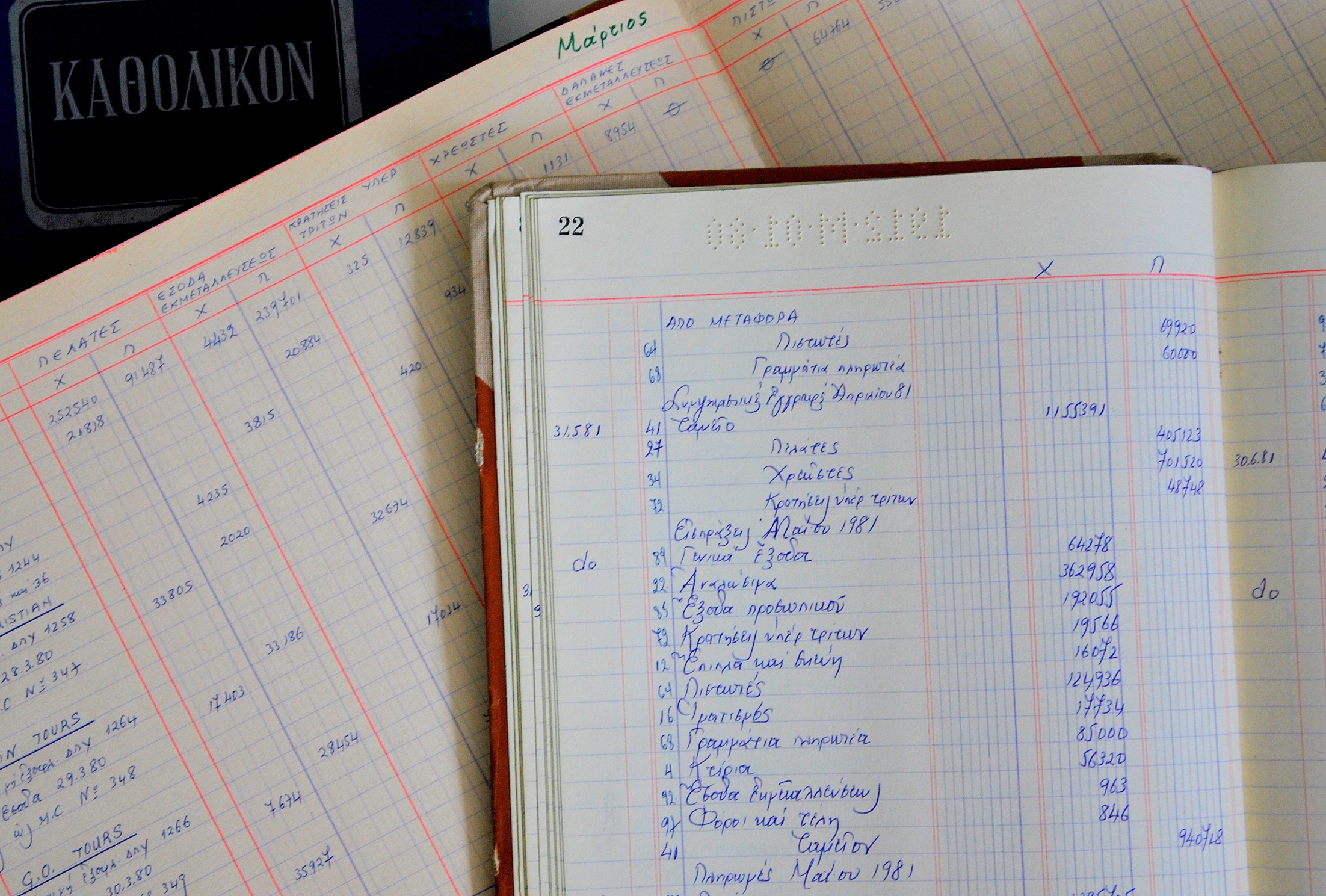 Κεφάλαιο 2
Ο ΚΟΣΜΟΣ ΤΩΝ ΕΠΙΧΕΙΡΗΣΕΩΝ, ΤΗΣ ΟΙΚΟΝΟΜΙΑΣ ΚΑΙ ΤΩΝ ΑΓΟΡΩΝ:
ΕΠΙΧΕΙΡΗΜΑΤΙΚΕΣ ΔΡΑΣΤΗΡΙΟΤΗΤΕΣ, ΕΠΙΧΕΙΡΗΜΑΤΙΚΟΙ ΚΙΝΔΥΝΟΙ ΚΑΙ ΕΠΙΧΕΙΡΗΜΑΤΙΚΕΣ ΠΡΑΚΤΙΚΕΣ
Τομείς παραγωγής
α. Πρωτογενής τομέας
(γεωργία, κτηνοτροφία, αλιεία, ορυχεία κλπ)
β. Δευτερογενής τομέας
(βιοτεχνία, βιομηχανία)
β. Τριτογενής τομέας
(εμπόριο, μεταφορές, τράπεζες, ασφαλιστικές, εταιρείες, 
υπηρεσίες υγείας κλπ)
Κεφ.2
1
Η εμπορική επιχείρηση
α. Ισολογισμός σύστασης


β. Εγγραφή αγοράς εμπορευμάτων
Κεφ.2
2
Η εμπορική επιχείρηση (συνέχεια)
γ. Πώληση του συνόλου των εμπορευμάτων με κέρδος
Κεφ.2
3
Η εμπορική επιχείρηση (συνέχεια)
δ. Πώληση του συνόλου των εμπορευμάτων με ζημία
Κεφ.2
4
Οδηγίες προς τον εκπαιδευτή
Επισημαίνονται στους σπουδαστές τα εξής:
Ο λογαριασμός «εμπορεύματα» και γενικά οι λογαριασμοί των αποθεμάτων μπορεί να τηρηθούν και με διαφορετικό τρόπο, που θα γνωρίσουμε στο σχετικό κεφάλαιο 7.
Επειδή οι σπουδαστές δεν έχουν ακόμη γνωρίσει την έννοια των εσόδων και κερδών, χρησιμοποιείται για εκπαιδευτικούς λόγους αντί του λογαριασμού «κέρδη» ή «ζημίες» ο λογαριασμός «κεφάλαιο».
Παρά το γεγονός ότι προκλήθηκαν ζημίες από την πώληση των εμπορευμάτων, η επιχείρηση εξακολουθεί να βρίσκεται σε ισορροπία, πλην όμως σε χαμηλότερα επίπεδα. Το σύνολο του ενεργητικού μειώθηκε κατά € 8.000 με αντίστοιχη μείωση της καθαρής θέσης.
Η βιομηχανική επιχείρηση
Ένας τυπικός ισολογισμός
Κεφ.2
5
Οδηγίες προς τον εκπαιδευτή
Επισημαίνονται στους σπουδαστές τα εξής:
Πρόκειται για έναν τυπικό ισολογισμό ετοιμότητας.
Η βιομηχανική επιχείρηση έχει κάνει όλες τις απαραίτητες ενέργειες για να τεθεί σε παραγωγική λειτουργία. Δεν μένει παρά η πρόσληψη του απαραίτητου προσωπικού και οι λοιπές διαδικαστικές ενέργειες (λήψη άδειας λειτουργίας, καθορισμός νομικού σχήματος, λήψη φορολογικού μητρώου κλπ).
Η λήψη δανείου από τις τράπεζες είναι απαραίτητη στο αρχικό στάδιο αλλά και στη συνέχεια, όταν οι μέτοχοι δεν μπορούν ή δεν επιθυμούν να αναλάβουν περαιτέρω κίνδυνο, πάνω δηλ. από  ένα συγκεκριμένο ποσό, στο παράδειγμά μας πάνω από € 100.000.
Σχολιάζεται η δομή του ισολογισμού, ιδιαίτερα το υψηλό ποσοστό παγιοποίησης 65,6% [(55.000+35.000+15.000): 115.000], χαρακτηριστικό του βιομηχανικού κλάδου. Γίνεται η πρώτη νύξη για τις υψηλές αποσβέσεις που θα ακολουθήσουν.
Η ξενοδοχειακή επιχείρηση
Τουριστικό κατάλυμα θεωρείται κάθε εγκατάσταση η οποία διατίθεται τακτικά ή περιστασιακά για τη διανυκτέρευση τουριστών.
Παραδείγματα τουριστικών καταλυμάτων
ξενοδοχεία
ενοικιαζόμενα δωμάτια
ενοικιαζόμενες κατοικίες
ιαματικά κέντρα
campings κ.α.
Κεφ.2
6
Κατηγορίες και δυναμικότητα ξενοδοχείων
Ανάλογα με το επίπεδο και την ποιότητα των υπηρεσιών που προσφέρουν, εντάσσονται σε κατηγορίες του ενός έως πέντε αστέρων.
Από τις περίπου 773.000 κλίνες που είναι το συνολικό ξενοδοχειακό δυναμικό της Ελλάδας
ενός αστέρος		54.000 κλίνες ή 7,0%
δύο αστέρων		224.000 κλίνες ή 29,00%
τριών αστέρων		184.000 κλίνες ή 23,8%
τεσσάρων αστέρων	194.000 κλίνες ή 25,1%
πέντε αστέρων		117.000 κλίνες ή 15,1 %
Κεφ.2
7
Τύποι συμφωνιών των ξενοδοχείωνμε τους πελάτες και τα πρακτορεία
Μόνο το δωμάτιο (room rate – RR)
Το δωμάτιο και πρωινό (bed and breakfast – BB)
Το δωμάτιο, το πρωινό και ένα γεύμα (half board – HB)
Πλήρης διατροφή (full board – FB)
«Τα πάντα όλα» (all inclusive)
Κεφ.2
8
Η εμπορική τραπεζική επιχείρηση
Οι (εμπορικές) τράπεζες ασκούν διαμεσολαβητικό ρόλο μεταξύ προσφοράς και ζήτησης χρήματος.
Προσφορά χρήματος από τους καταθέτες
Ζήτηση χρήματος από τους επενδυτές
πλεονασματικές μονάδες
ελλειμματικές μονάδες
Τράπεζες
καταθέσεις
δάνεια
Κεφ.2
9
Είναι οι τράπεζες απαραίτητες στην οικονομία;
Η απάντηση είναι θετική, προβάλλονται δε σχετικά οι εξής λόγοι:
α. συμβάλλουν στη ρύθμιση της ρευστότητας και γενικότερα στην ανάπτυξη της οικονομίας
β. μειώνουν το κόστος συναλλαγών
γ. μετασχηματίζουν τα στοιχεία των υποχρεώσεών τους (καταθέσεων), που χαρακτηρίζονται από υψηλό βαθμό ρευστότητας, σε στοιχεία ενεργητικού (δάνεια μέσης και μακράς διάρκειας) που τα χαρακτηρίζει χαμηλός βαθμός ρευστότητας.
Κεφ.2
10
Κατηγορίες τραπεζών
α. Εμπορικές τράπεζες (commercial banks)
Είναι αυτές που ασχολούνται με το εμπόριο του χρήματος και αυτές τις οποίες εννοεί ο πολύς κόσμος όταν αναφέρεται σε τράπεζες.
β. Κεντρικές τράπεζες (central banks)
Είναι δημόσιοι οργανισμοί στους οποίους έχει ανατεθεί το ειδικό προνόμιο της έκδοσης χρήματος και ο υπεύθυνος ρόλος της άσκησης της νομισματικής πολιτικής.
Από τις πιο γνωστές η ΕΚΤ και η Αμερικανική FED.
Κεφ.2
11
Κατηγορίες τραπεζών (συνέχεια)
γ. Επενδυτικές τράπεζες
Συμβουλεύουν κράτη, τράπεζες, επιχειρήσεις κ.α. στη συγκέντρωση κεφαλαίων μέσω κυρίως της έκδοσης ομολόγων, σε θέματα εξαγορών, συγχωνεύσεων και αναδιαρθρώσεων.
Από τις πιο γνωστές οι Goldman Sachs, JP Morgan, Morgan Stanley κ.α.
Κεφ.2
12
Οι λογαριασμοί της εμπορικής τράπεζας
Ένας τυπικός ισολογισμός
Κεφ.2
13
Οδηγίες προς τον εκπαιδευτή
Τα ποσά σε κάθε λογαριασμό και τα ποσοστά που εκφράζουν στο παράδειγμα αποτελούν απλά μια καλή ένδειξη για τη βαρύτητα κάθε λογαριασμού στον ισολογισμό. Τα ποσοστά ποικίλλουν ανά τράπεζα και ανά χώρα που δραστηριοποιείται η κάθε τράπεζα.
Πρέπει να επισημανθεί το χαμηλό ποσοστό των ιδίων κεφαλαίων στο σύνολο του παθητικού, στο παράδειγμά μας 8%, που δίνει μια μόχλευση 12,5 (100/8). Αν τα ίδια κεφάλαια είναι 5%, τότε η μόχλευση είναι 20. Αυτό σημαίνει ότι οι μέτοχοι των τραπεζών χρηματοδοτούν το ενεργητικό με μικρό ποσοστό σε σχέση με τους καταθέτες και τους ομολογιούχους δανειστές. Για το λόγο αυτό, υπάρχει τόσο πολύ μεγάλη μέριμνα από τις Εποπτικές Αρχές για την προστασία των καταθετών.
Ενώ οι καταθέσεις λήγουν ως επί το πλείστον άμεσα, τα ομολογιακά δάνεια είναι συνήθως μέσης και μακράς διάρκειας (3-15 έτη), με αποτέλεσμα οι τράπεζες να μπορούν να ρυθμίσουν καλύτερα τη ρευστότητά τους.
Να επισημανθεί στους σπουδαστές το υψηλό ποσοστό που καταλαμβάνουν τα χρηματοοικονομικά μέσα τόσο στο ενεργητικό (χορηγήσεις, ομόλογα, μετοχές και συμμετοχές) όσο και στο παθητικό (καταθέσεις, ομολογιακά δάνεια, διατραπεζικός δανεισμός). Τα χρηματοοικονομικά μέσα αποτελούν  την πιο σημαντική κατηγορία λογαριασμών με ιδιαίτερα λεπτά και δύσκολα θέματα.
Τοκοφόροι λογαριασμοί
Οι πιο σημαντικοί λογαριασμοί των τραπεζών (χορηγήσεις, ομόλογα, καταθέσεις, ομολογιακά δάνεια κ.α.) είναι τοκοφόροι.
Τοκοφόρος είναι ένας λογαριασμός που, λόγω της φύσης του ή εξαιτίας μιας σύμβασης δανείου από την οποία  δημιουργήθηκε, παράγει τόκους.
Οι τόκοι που παράγονται από λογαριασμούς ενεργητικού (χορηγήσεις κλπ) λέγονται πιστωτικοί τόκοι ή τόκοι έσοδα, ενώ εκείνοι από την πλευρά των υποχρεώσεων (καταθέσεις κλπ) τόκοι χρεωστικοί ή τόκοι έξοδα.
Κεφ.2
14
Ο λογαριασμός «Αποτελέσματα χρήσεως»μιας τυπικής εμπορικής τράπεζας
Κεφ.2
15
Καταθέσεις
Πρόκειται για τη λειτουργία άντλησης από τις τράπεζες κεφαλαίων από ιδιώτες και επιχειρήσεις, πέραν των κεφαλαίων που αντλούνται από τους μετόχους.
Μέσω των καταθέσεων εξασφαλίζεται η χρηματοδότηση του τομέα των χορηγήσεων, της αγοράς ομολόγων κλπ.
Κεφ.2
16
Κατηγορίες καταθέσεων
α. Όψεως
αναλαμβάνονται οποτεδήποτε, ανάλογα με την επιθυμία του πελάτη
οι αναλήψεις μπορεί να γίνουν και με επιταγές
β. Ταμιευτηρίου
κύριοι καταθέτες τα ευρέα λαϊκά στρώματα
μόνο για φυσικά πρόσωπα
γ. Προθεσμίας
έχουν συγκεκριμένη διάρκεια, συνήθως μέχρι ένα χρόνο
Κεφ.2
17
Πίστωση
Είναι η έγγραφη ή η προφορική συμφωνία με την οποία ο ένας από τους δύο συμβαλλόμενους αναλαμβάνει την υποχρέωση να ενισχύσει προσωρινά την αγοραστική δύναμη του άλλου συμβαλλόμενου, με την υποχρέωση του τελευταίου να επιστρέψει το ποσό σε συγκεκριμένη συνήθως ημερομηνία, με ή χωρίς καταβολή τόκου.
Κεφ.2
18
Κατηγορίες πίστωσης
Δάνειο
Μία συνήθως καταβολή του ποσού του δανείου και πολλά μικρά ποσά είσπραξης για την αποπληρωμή του
Ανοικτός τρεχούμενος λογαριασμός
Πολλές καταβολές και από τις δύο πλευρές και δυναμική μεταβολή του υπολοίπου, το οποίο για τον πιστωτή είναι πάντα χρεωστικό
Ομόλογα
Πρόκειται για τη χρηματοδότηση επιχειρήσεων μέσω της αγοράς των ομολόγων που εκδίδουν
Κεφ.2
19
Μορφές πίστωσης
Άμεση
Πρόκειται για την περίπτωση που καταβάλλονται άμεσα μετρητά ως δάνειο, στο πλαίσιο ανοικτού τρεχούμενου λογαριασμού κλπ.
Έμμεση
Αφορά την περίπτωση που ο πιστωτής παρατείνει το χρόνο αποπληρωμής μιας οφειλής.
Κεφ.2
20
Χορηγήσεις
Είναι βασική λειτουργία των τραπεζών με την οποία επιτυγχάνεται η μεταφορά πόρων από τις πλεονασματικές προς τις ελλειμματικές μονάδες της οικονομίας μέσω των διαφόρων κατηγοριών και μορφών πίστωσης.
Κεφ.2
21
Φορείς αποδοχής καταθέσεωνκαι παροχής πιστώσεων
Κατ’ επάγγελμα καταθέσεις μπορεί να δέχονται μόνο τράπεζες. Αντίθετα, κατ’ επάγγελμα παροχή πιστώσεων κάνουν όχι μόνο οι τράπεζες αλλά και χρηματοδοτικά ιδρύματα όπως εταιρείες leasing και factoring κ.α. Επίσης, παροχή πιστώσεων μπορεί να κάνουν π.χ. καταστήματα πώλησης οικιακών και ηλεκτρονικών συσκευών κλπ.
Κεφ.2
22
Έντοκα γραμμάτια και ομόλογα
Είναι χρεωστικοί τίτλοι (debt securities), τίτλοι δηλ. στους οποίους ο δανειζόμενος και εκδότης του τίτλου υπόσχεται να καταβάλει στον κάτοχο του τίτλου και δανειστή την οφειλή του, που προέρχεται από δάνειο που έχει λάβει.
Για τον εκδότη του τίτλου τα ομόλογα είναι στοιχείο υποχρέωσης ενώ για τον αγοραστή στοιχείο ενεργητικού.
Κεφ.2
23
Η ασφαλιστική επιχείρηση
Εκδίδει ασφαλιστήρια συμβόλαια τα οποία καλύπτουν τον κίνδυνο του θανάτου, θέματα ασθενειών, συντάξεων, ανικανότητας προς εργασία κλπ (ασφάλιση ζωής) και τον κίνδυνο ζημιών από πυρκαγιές, κλοπές κλπ (ασφάλιση ζημιών).
Η ασφαλιστική επιχείρηση μπορεί να ενεργεί στα συμβόλαια ως πρωτασφαλιστής ή αντασφαλιστής.
Κεφ.2
24
Κόστος ασφάλισης κινδύνων
Για τον υπολογισμό του κόστους ασφάλισης λαμβάνονται υπόψη:
α. η στατιστική εμπειρία
π.χ. από τα 100 ΤΑΧΙ που κυκλοφορούν στην Αθήνα τα 18 εμπλέκονται σε ατυχήματα που στοιχίζουν στις ασφαλιστικές εταιρείες € 15.000.
β. ο νόμος των μεγάλων αριθμών
Για να αποτυπώνεται η ίδια στατιστική εμπειρία σε κάθε μία ασφαλιστική επιχείρηση, αυτή πρέπει να έχει εκδώσει πολύ μεγάλο αριθμό σχετικών συμβολαίων.
Κεφ.2
25
Η αντασφαλιστική επιχείρηση
Όταν το ασφαλιζόμενο αντικείμενο είναι πολύ μεγάλης αξίας (π.χ. ένα εργοστάσιο), η επέλευση ενός κινδύνου (π.χ. πυρκαγιάς) μπορεί να προκαλέσει σοβαρά προβλήματα στην ασφαλιστική επιχείρηση, η οποία θα κληθεί να αποκαταστήσει τη ζημιά.
Σε τέτοιες περιπτώσεις, οι ασφαλιστικές εταιρείες (αντ)ασφαλίζουν τον κίνδυνο σε μεγάλες αντασφαλιστικές εταιρείες. Γνωστές παγκοσμίως η Swiss Re και Munich Re.
Κεφ.2
26
Ασφάλιστρα, αντασφάλιστρα
Ασφάλιστρα είναι το ποσό της αμοιβής που λαμβάνει ο ασφαλιστής για την κάλυψη του κινδύνου. Αντασφάλιστρα είναι το ποσό που καταβάλει ο ασφαλιστής στον αντασφαλιστή για την αντασφάλιση του κινδύνου.
Το μεικτό αποτέλεσμα ενός ασφαλιστή είναι η διαφορά μεταξύ ασφαλίστρων και αντασφαλίστρων.
Κεφ.2
27
Η ναυτιλιακή επιχείρηση
Η ναυτιλία είναι το σημαντικότερο τμήμα του κλάδου των μεταφορών που ανήκει στον τριτογενή τομέα της παραγωγής. Η ναυτιλία διαδραματίζει σημαντικό ρόλο στην ανάπτυξη της παγκόσμιας οικονομίας.
Η Ελλάδα διαθέτει το δεύτερο μεγαλύτερο στόλο στην Ευρώπη (πλοία υπό ελληνική σημαία), ενώ ο ελληνόκτητος εμπορικός στόλος κατέχει σημαντική θέση σε παγκόσμιο επίπεδο.
Κεφ.2
28
Ορισμός του πλοίου
Σύμφωνα με το ν. 3816/1958, ως πλοίο ορίζεται κάθε σκάφος χωρητικότητας τουλάχιστον δέκα κόρων (1 κόρος = 2,83 m3), με δυνατότητα αυτοδύναμης κίνησης στη θάλασσα.
Τα πλοία υπό ελληνική σημαία εγγράφονται σε ειδικό βιβλίο που ονομάζεται νηολόγιο.
Κεφ.2
29
Κατηγορίες πλοίων
Επιβατηγά
επιβατηγά-οχηματαγωγά
ακτοπλοϊκά
αναψυχής
Κεφ.2
30
Κατηγορίες πλοίων (συνέχεια)
Βοηθητικής ναυτιλίας
γερανοί
ακτοπλοϊκά
αναψυχής
ρυμουλκά
Κεφ.2
31
Μονάδες μέτρησης μεταφορικής ικανότητας των πλοίων
Κόροι ολικής χωρητικότητας (κ.ο.χ.)
gross tonnage (gt)
Ισούται με τον όγκο σε κόρους όλων των μόνιμα σκεπαστών και κλειστών χώρων των πλοίων.
Κόροι καθαρής χωρητικότητας (κ.κ.χ.)
net tonnage (nt)
Προκύπτει αν από τους κ.ο.χ. αφαιρεθεί ο μη εκμεταλλεύσιμος χώρος.
Κεφ.2
32
Η χρονική αξία του χρήματοςκαι η έννοια της παρούσας αξίας
Αν πρόκειται να εισπράξουμε ή να πληρώσουμε το ίδιο ποσό χρημάτων αλλά σε διαφορετικές ημερομηνίες στο μέλλον, πρέπει να γνωρίζουμε ότι κάθε ποσό δεν έχει την ίδια αξία σήμερα.
Η διαφορετική αξία που έχει σήμερα κάθε ονομαστικό ποσό λέγεται παρούσα αξία. Οι διαφορές που προκύπτουν οφείλονται στη χρονική αξία του χρήματος.
Κεφ.2
33
Κάλλιο πέντε και στο χέριπαρά δέκα και καρτέρει (παροιμία)
Κεφ.2
34
Η διάσταση του χρόνουστις οικονομικές καταστάσεις
Όταν συντάσσονται οι οικονομικές καταστάσεις, θα πρέπει να λαμβάνεται υπόψη το στοιχείο του χρόνου, προκειμένου τα διάφορα ποσά να καταστούν συγκρίσιμα.
Εξαίρεση αποτελούν απαιτήσεις και υποχρεώσεις που λήγουν το πολύ σε ένα χρόνο.
Κεφ.2
35
Το χρήμα σε φυσική και λογιστική μορφή
Εισπράξεις και πληρωμές μεγάλων ποσών γίνονται με μεταφορές ποσών από έναν τραπεζικό λογαριασμό σε άλλο (λογιστικό χρήμα).
Σε μια προσπάθεια σύλληψης της φορολογητέας ύλης, η χρήση λογιστικού χρήματος επιβάλλεται ολοένα και για χαμηλότερα ποσά συναλλαγών.
Κεφ.2
36
Οι λογαριασμοί «ταμείο»και «καταθέσεις σε τράπεζες»
Το λογαριασμό «ταμείο» τον χρησιμοποιούμε όταν λαμβάνουν χώρα συναλλαγές σε φυσικό χρήμα. Αντίθετα, όταν οι συναλλαγές γίνονται σε λογιστικό χρήμα, χρησιμοποιούμε το λογαριασμό «καταθέσεις σε τράπεζες».
Κεφ.2
37
Η επιταγή
Εκτός από τη διατραπεζική μεταφορά ποσών από έναν λογαριασμό σε άλλο, ένα άλλο σημαντικό μέσο πληρωμών είναι και η επιταγή. Ο εκδότης της επιταγής πρέπει να διαθέτει το απαραίτητο ποσό σε τραπεζικό λογαριασμό για την άμεση πληρωμή της επιταγής. Αν η ημερομηνία πληρωμής της επιταγής είναι μεταγενέστερη της ημερομηνίας έκδοσης, τότε η επιταγή λειτουργεί ως μέσο πίστωσης.
Κεφ.2
38
Η συναλλαγματική
Είναι μέσο πίστωσης με το οποίο ο εκδότης και πιστωτής δίνει εντολή στον αποδέκτη και οφειλέτη να πληρώσει στον ίδιο (τον εκδότη) ή σε πρόσωπο που αυτός θα υποδείξει ορισμένο χρηματικό ποσό σε ορισμένο τόπο και χρόνο.
Κεφ.2
39
Ο ανοιχτός (αλληλόχρεος) λογαριασμός
Πρόκειται γιο το λογαριασμό που λειτουργεί μεταξύ δύο εμπόρων, οι οποίοι έχουν μεταξύ τους σειρά αμοιβαίων συναλλαγών. Το ποσό που προκύπτει από το περιοδικό κλείσιμο του λογαριασμού αποτελεί  το ποσό απαίτησης ή υποχρέωσης και όχι κάθε κονδύλιο χωριστά.
Κεφ.2
40